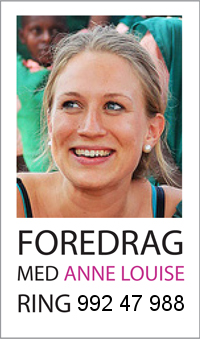 «Jeg har gitt hele mittliv til Jesus og det innebærer en eneste lang faste fra egoet ogpåvirker valg hver dag.»
Anne Louise Hübert
[Speaker Notes: Anne Louise Hübert er grunnlegger av hjelpeorganisasjonen Aid in Action. (Foto: Hjemmesiden Aid in Action.)]
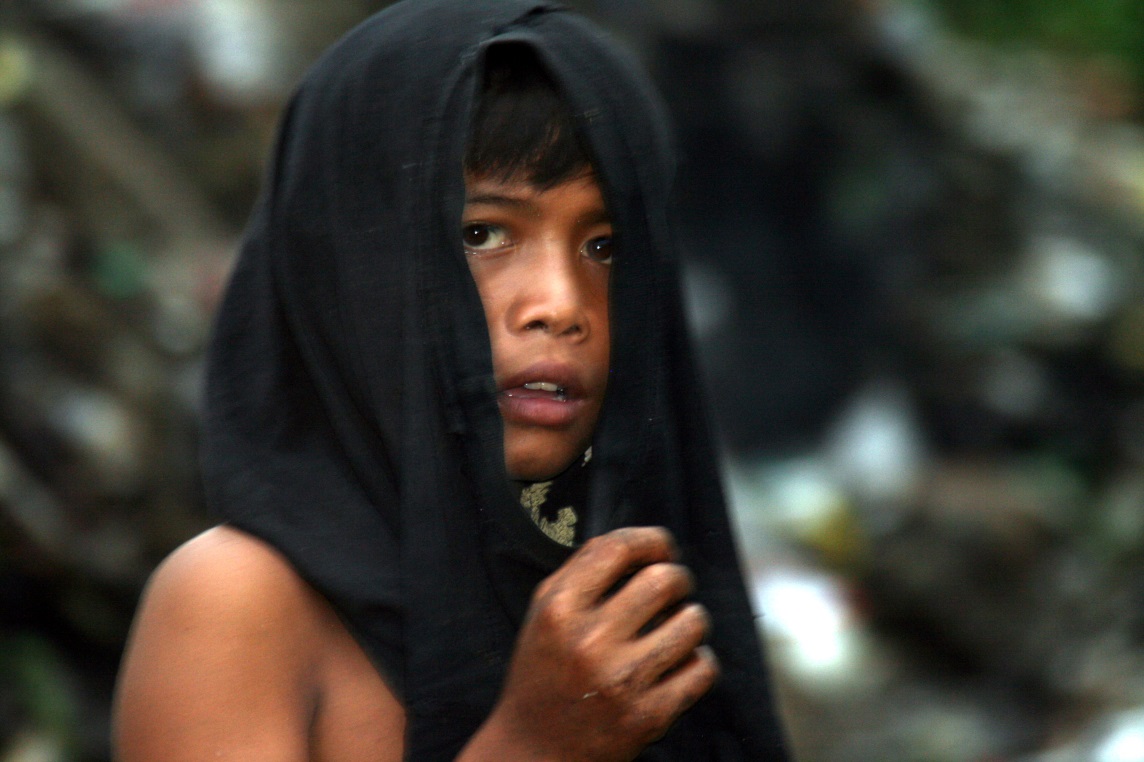 ……den faste jeg finner behag i…
At dere løser ugudelighets lenker
Slipper undertrykte fri
Bryter ditt brød til den som sulter
[Speaker Notes: Utdrag fra Jesaja 58, om den type faste som Gud vil ha. (Foto: Helge Dagsland)]
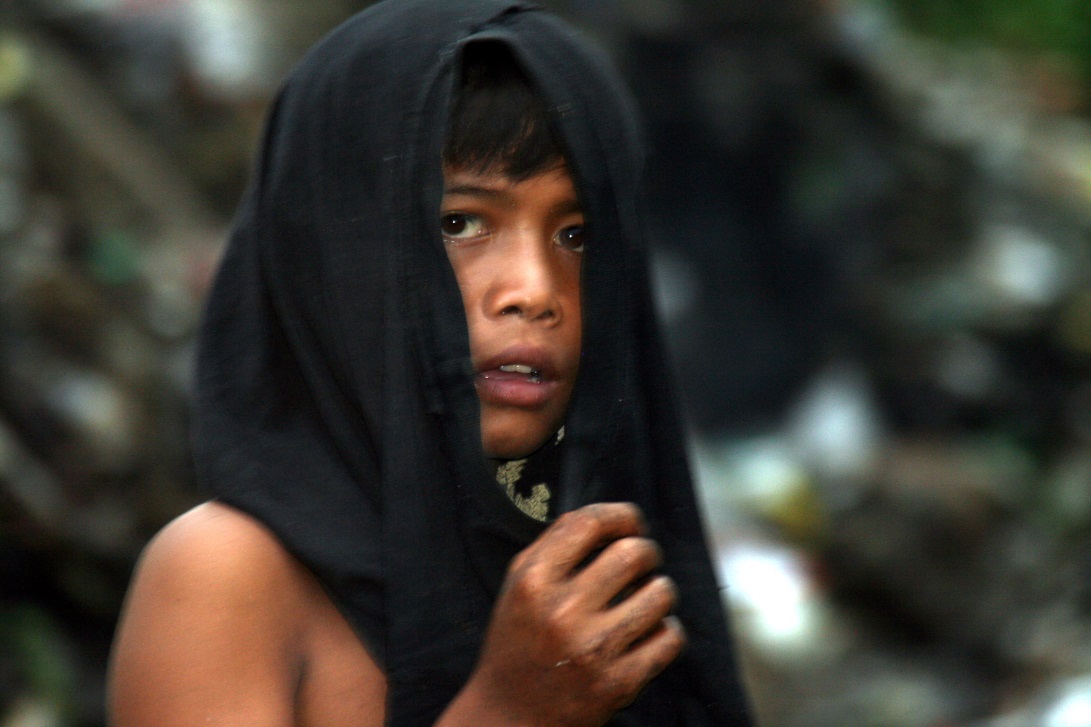 Lar hjemløse komme i hus
Når du ser en naken, at du da kler ham
At du ikke drar deg bort fra dem som er av ditt eget kjøtt og blod
[Speaker Notes: Utdrag fra Jesaja 58, om den type faste som Gud vil ha. (Foto: Helge Dagsland)]